等权 VS 等比例（10P）
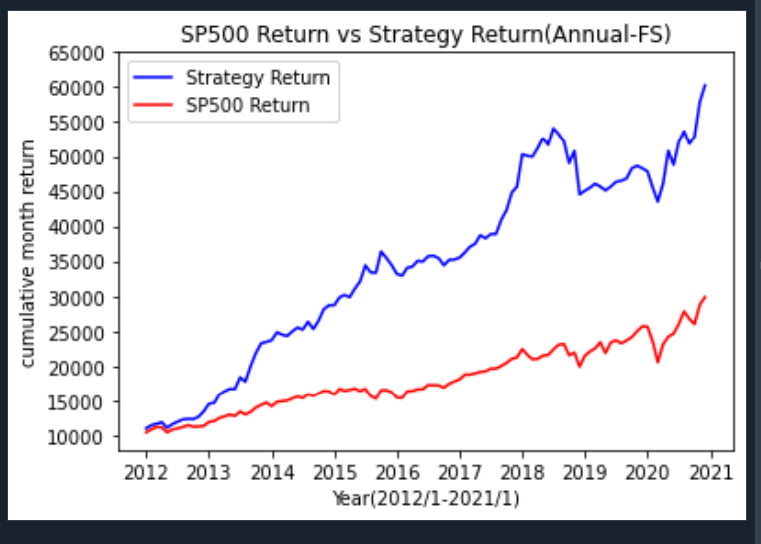 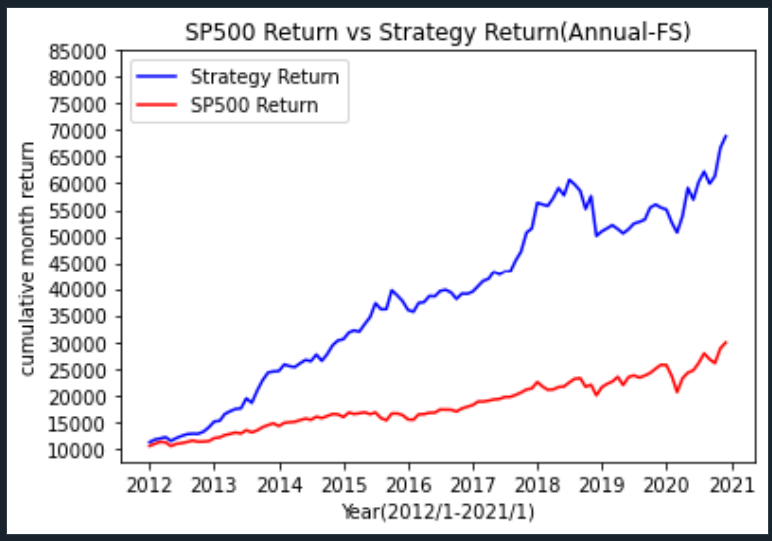 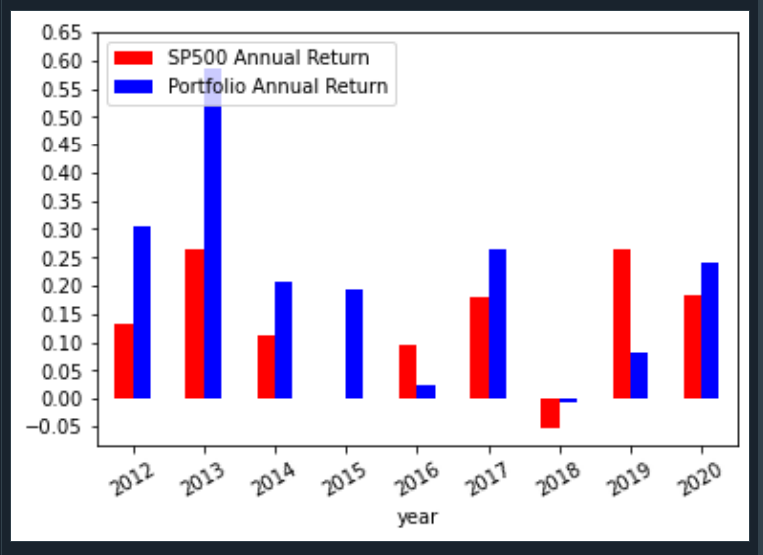 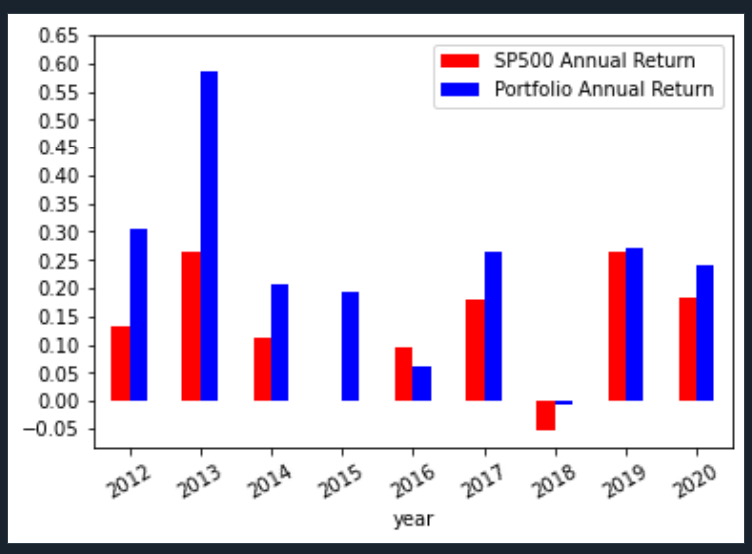 等权 VS 等比例（8P)
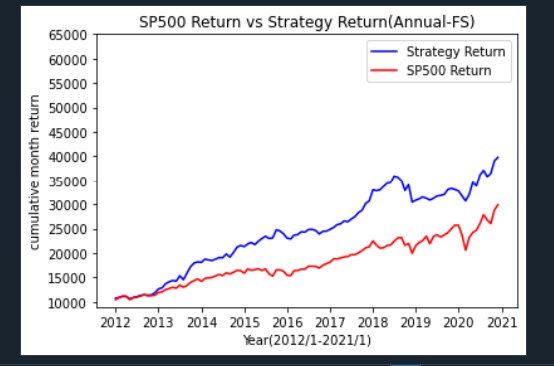 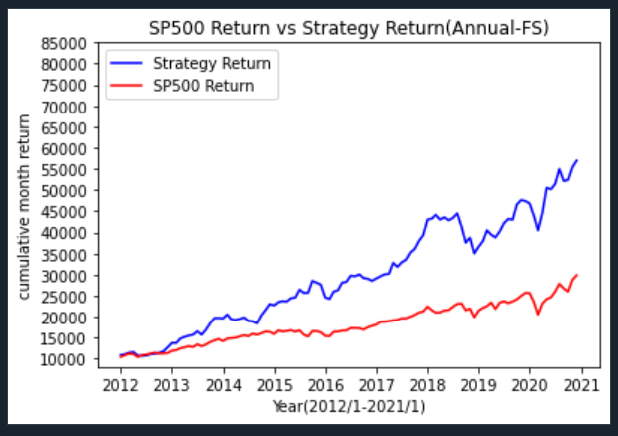 非等权 VS 等比例（10P)
权重：[0.15,0.15,0.1,0.1,0.1,0.08,0.08,0.08,0.08])
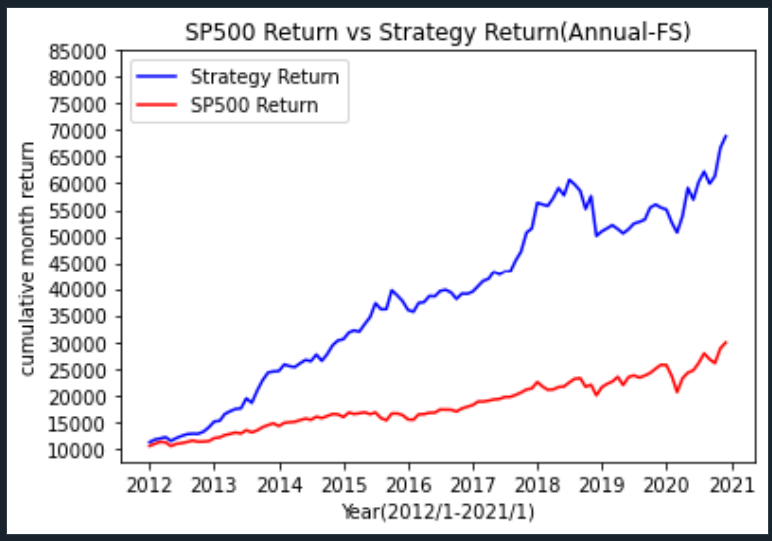 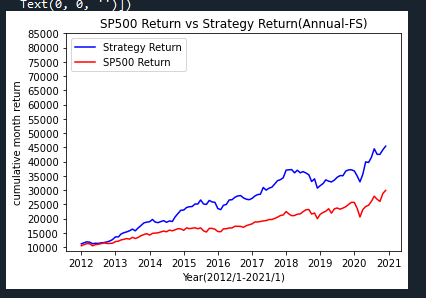 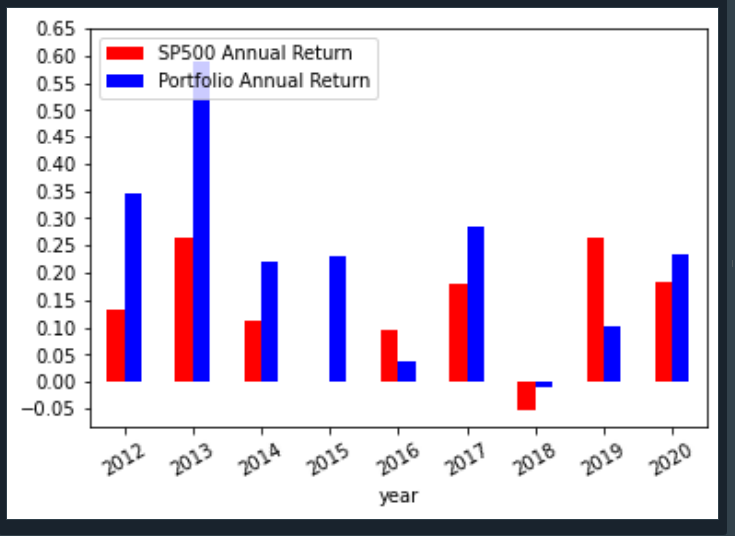 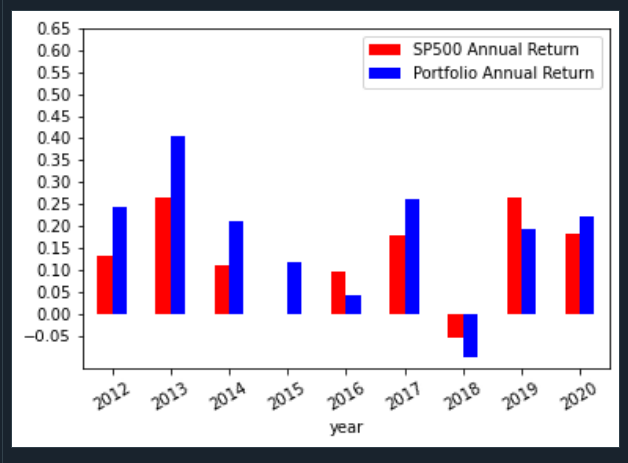